The Ethical Implications of using Artificial Intelligence in Auditing
Helen Brown-Liburd
Miklos Vasarhelyi
Presented by: Ivy Munoko
Overview
Why consider ethics in Artificial Intelligence use?

Current use of AI in accounting / auditing

Ethical frameworks used to assess AI

Ethical implications for auditing

Way forward
2
Why consider ethics in Artificial Intelligence?
The increased use of automation and artificial intelligence (AI) in auditing will result in a shift in the auditor’s roles and level of involvement in the audit, but not the auditor’s responsibility.
“30% of corporate audits [will be] performed by AI” by 2025 - World Economic Forum survey of 800 executives and experts 

There are benefits:
AI promises the capability to review unstructured data real-time and provide a concise analysis of numerical, textual and visual data.

However, there are unintended consequences which are the focus of the study
3
[Speaker Notes: a scenario where a bank implements AI in the mortgage application approval process and discover that the AI algorithm makes biased recommendations even though AI was adopted by the bank to prevent bias in the mortgage approval process.

Data privacy concerns, such as the protection against client’s data repurposing and spillovers


The result of a massive rollout of the automated intelligent agents in place of the professional in an accounting and auditing environment and the resultant effect on audit quality is undetermined.]
Artificial Intelligence
Examples of ‘What could go wrong’ with AI systems
4
Is it too early to talk about ethics and AI?
We suggest a proactive approach
Given that emerging technology grows exponentially fast, the profession will have less time to consider the ethical challenges
5
Key Research question
Is the fulfilment of the ethical responsibility of the auditor to the shareholders and public impacted by the use of artificial intelligence?
Auditor’s mindset and behavioral expectation
Auditors are relying on emerging technology 
(characteristics of emerging technology: radical novelty, fast adoption, high impact, uncertainty since not yet mature)
6
Current AI implementations: All Big 4 accounting firms are reporting the use of these AI blocks
7
Current implementations: Small / medium size accounting firms are using AI SaaS
Ensemble AI: Combines Machine learning with Domain expertise / business rules and statistical methods to:
-gain actionable insight into large data

-review 100% of data

-sample from outliers

-perform risk assessments
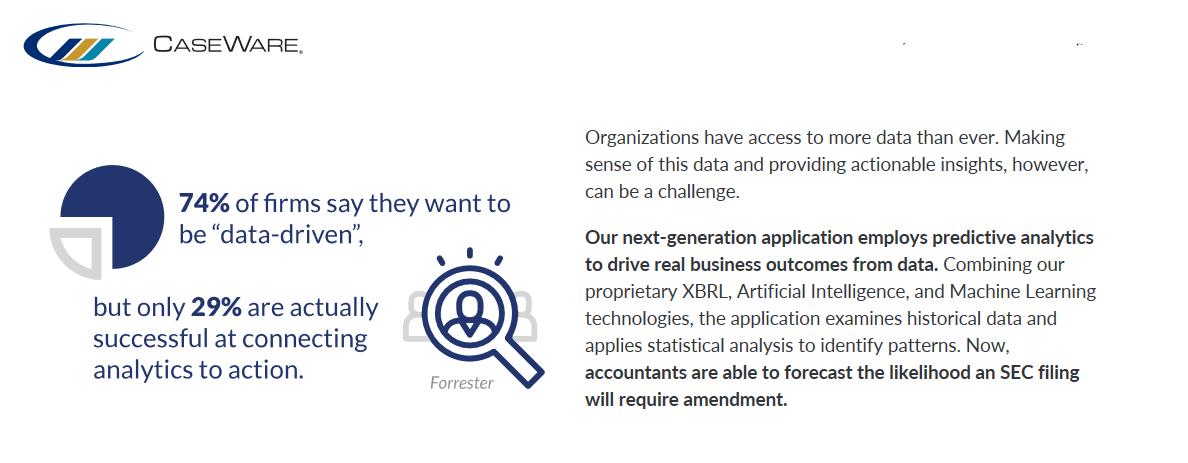 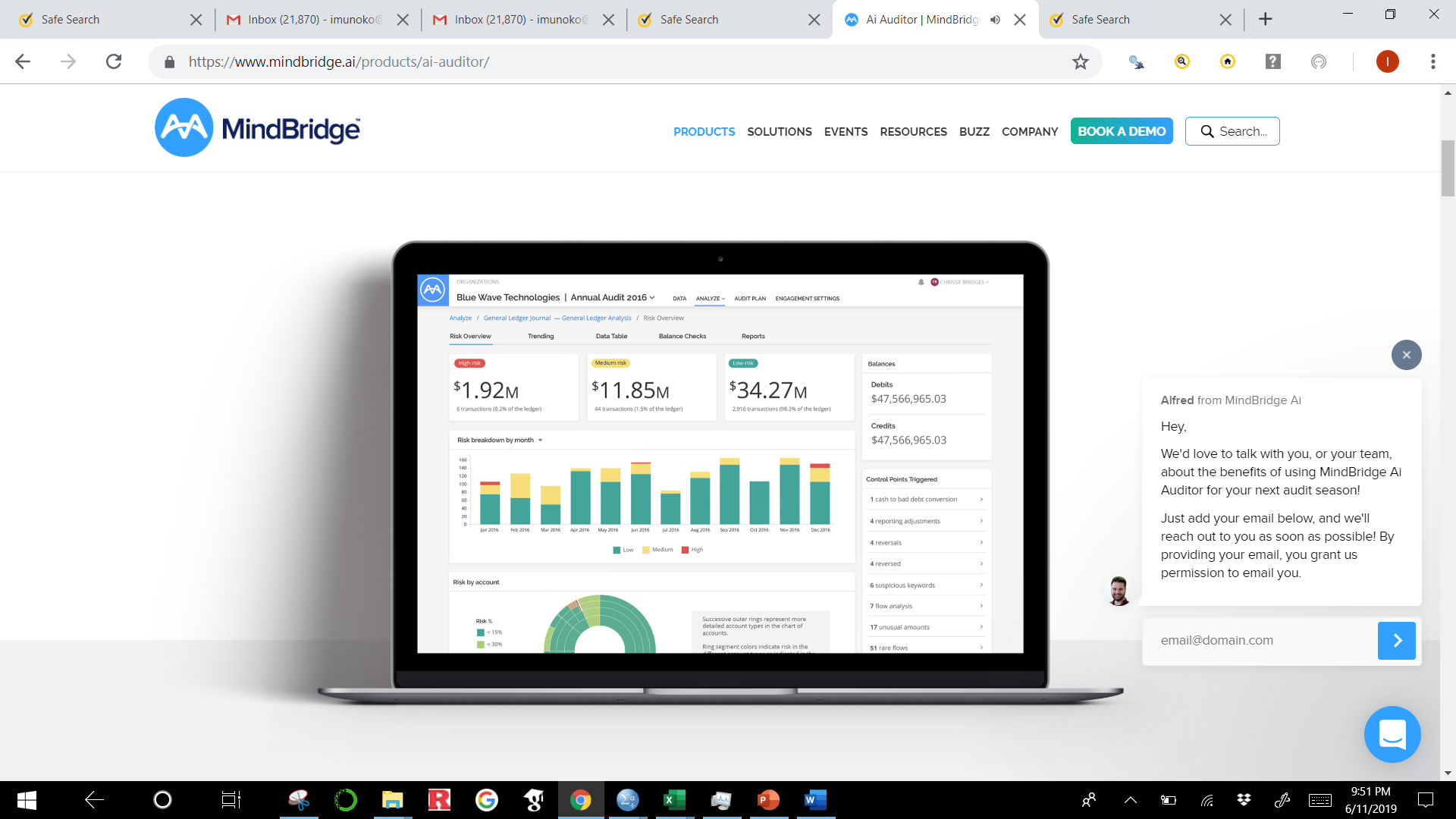 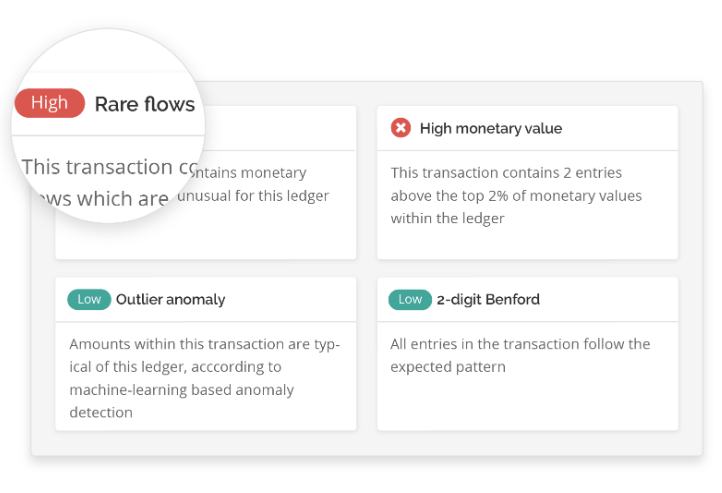 8
Ethical Frameworks  - A futuristic approach
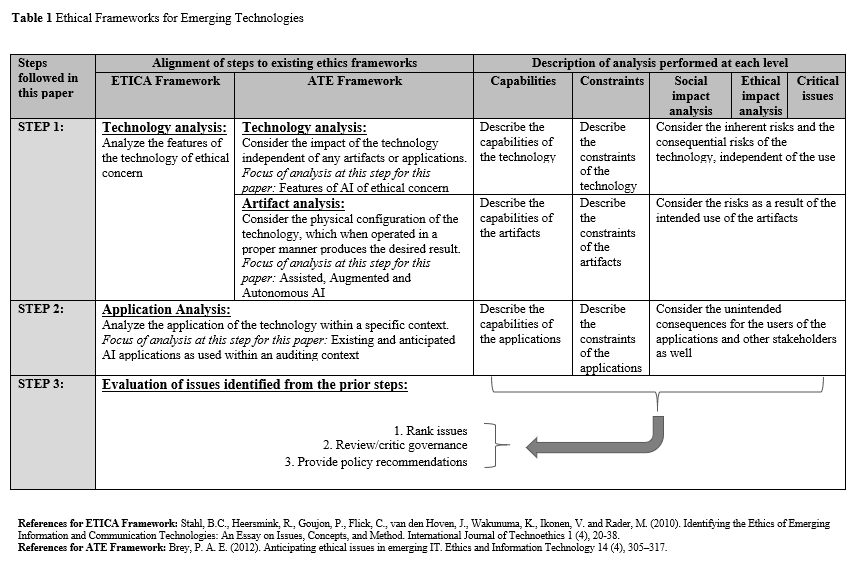 9
How ethical issues were identified
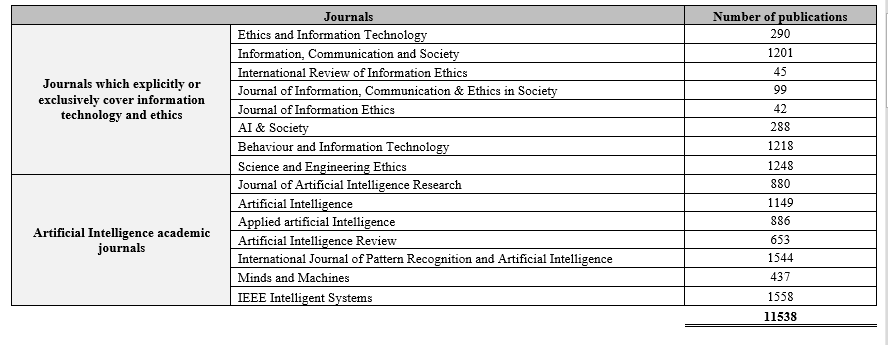 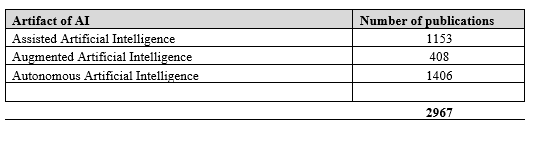 10
Ethical Issues identified
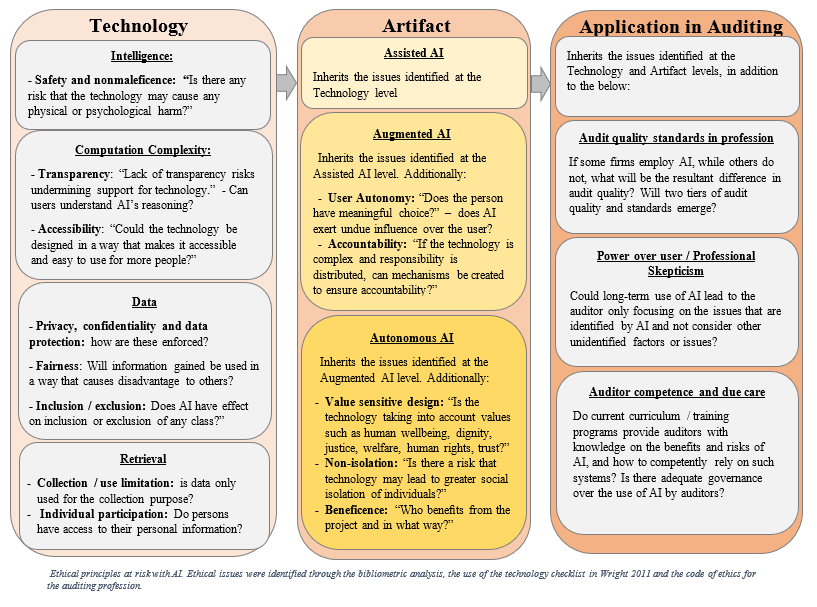 11
Proposed responsibility mapping
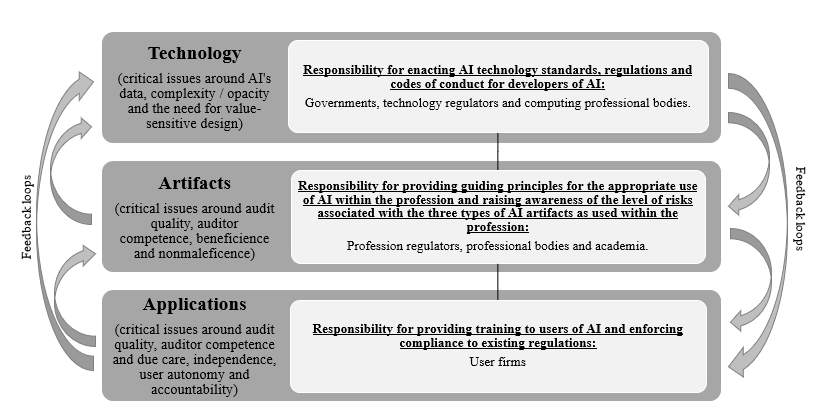 12
Way forward?
13
Questions?
14